Использование игровых технологий во второй младшей группе                            МОУ Дмитриево Помряскинской       средней школы
Составила :Воспитатель второй младшей группы
      Владыкина   Лариса  Михайловна
Дошкольный возраст – яркая, неповторимая страница в жизни каждого человека. В этот период начинается процесс социализации, устанавливается связь ребёнка с ведущими сферами бытия: миром людей, природы, предметным миром. Дети приобщаются к культуре, к общественным ценностям, закладывается фундамент здоровья. Это время первоначального становления личности, формирование основ самосознания и индивидуальности ребёнка.       У маленьких детей всё это проявляется в игровых технологиях.                    Ведущей деятельностью является игра.  Используя игровые технологии в образовательном процессе, нужно проявлять доброжелательность, стараться осуществлять эмоциональную поддержку, создавать радостную обстановку, поощрять любую выдумку и фантазии ребенка. Только в этом случае игра будет полезна для развития ребенка и создания положительной атмосферы сотрудничества со взрослым.
Наша группа
Игровые моменты
ххх
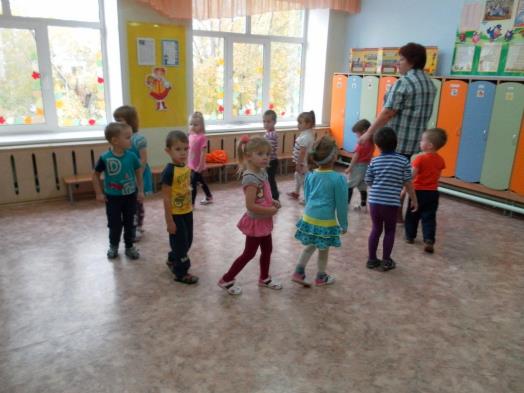 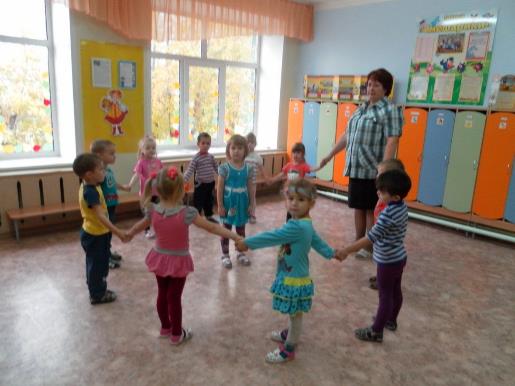 Использую такие игры: «Хороводные», «Догонялки» .  Дети нашего возраста, с которыми я работаю, имеют возможность проявлять себя в игре, общаться, выбирать игрушки, преодолевать те или иные трудности.
На что направлены игровые технологии?
Развитие восприятия  
Игровая ситуация 
«Кто быстрее докатит свою фигуру до ворот?»
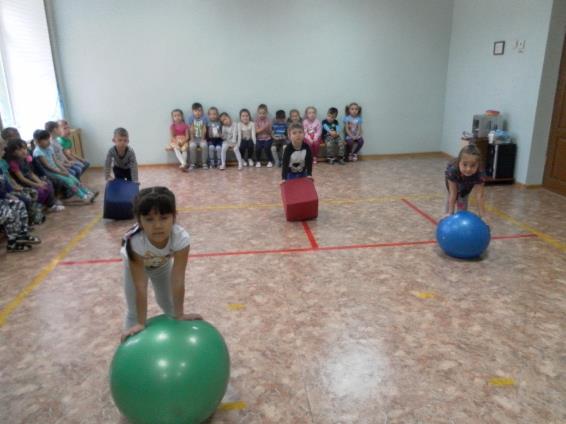 Развитие внимания
[Speaker Notes: У детей 3-х лет внимание постепенно пререходит от непроизвольного к произвольному .Произвольное внимание помогает ребёнку сосредоточиться на задании. Использую игры «Кто лишний?», « Найди такой же предмет».]
Развитие памяти.
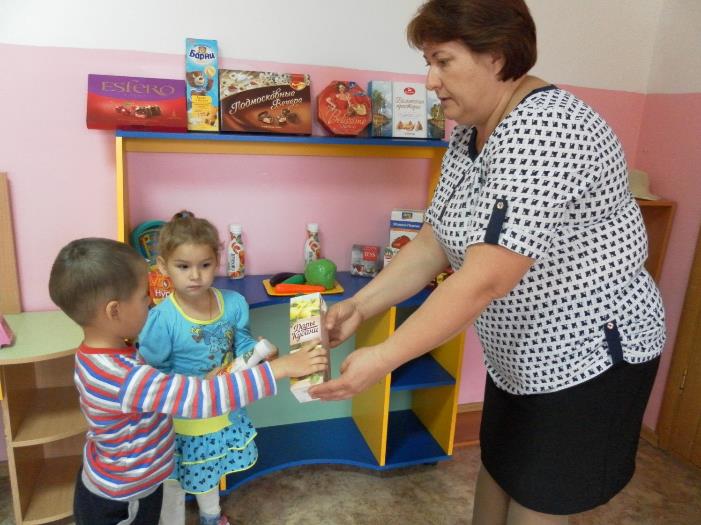 [Speaker Notes: Память, как и внимание бывает произвольной. Игра «Магазин».]
Развитие мышления.
Существует 3 вида мышления.
1.Наглядно-действенное-проявляется в действии. 
 2.Наглядно- образное-ребёнок может выделять самое существенное в предмете.
 3.Логическое-умение рассуждать. 
В этом направлении я использую игры:
  «Найди животное»,
 «Овощи и фрукты»
Сказка «Репка»
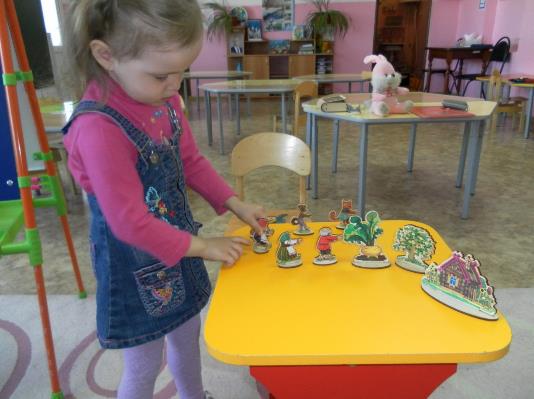 «Овощи и фрукты»
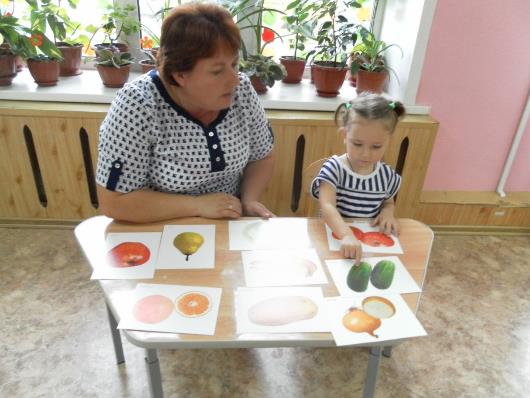 « Найди животное»
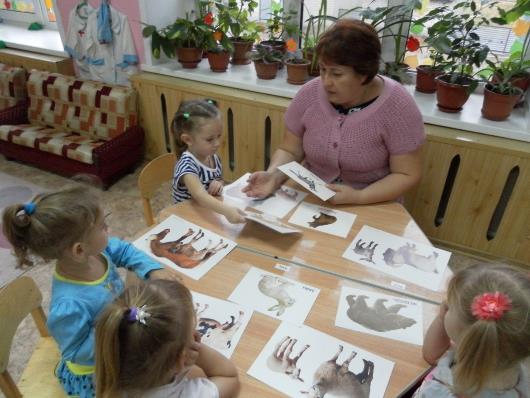 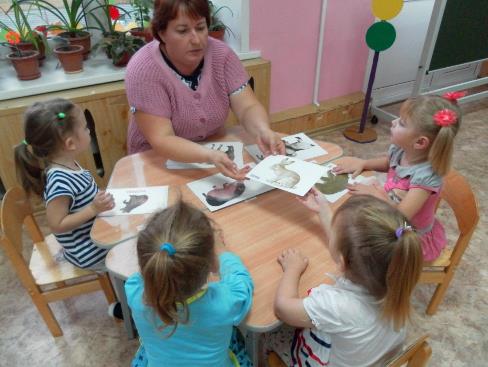 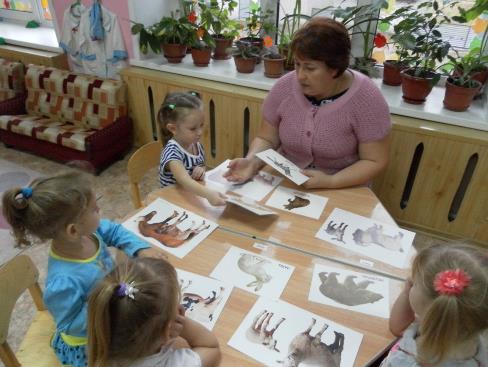 Используя в работе вышеперечисленные технологии, я пришла к выводу, что только систематическое и рациональное их применение, а также их интеграция как в НОД, так и в различных режимных моментах обуславливает развитие у детей любознательности, способности самостоятельно решать поставленные задачи в разных видах деятельности.